Economic Drivers to Consider
Aquaculture Success will depend upon:
Low cost production
Environmental sustainability
Appropriate technology (country specific)
Matching production to appropriate markets
[Speaker Notes: Make sure your know your market (how much will they pay, what are your competitor’s pricing) before you START.]
Growth of Meat Consumption
[Speaker Notes: Meat consumption keeps going up as the general standard of living increases world wide.]
Consumers are looking for
Quality
Value VALUE VALUE
Convenience
Ready to eat salad mixes
Bottled water
Do you care where your food comes from?
[Speaker Notes: If you like marketing, then you can be successful.  Give the customer what they are looking for (but be sure you know).]
Challenges to Producing a Fillet for $3.50/lb
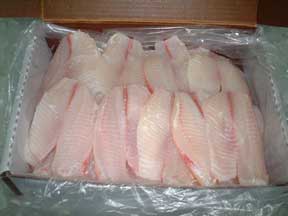 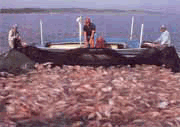 30% yield
Assume Farmer produces product for $1.00 per lb DIRECT cost
WHAT is the retail cost to the consumer?
[Speaker Notes: This is why it is hard to compete in the meatcounter. Lot os mark ups…]
[Speaker Notes: Lot’s of middle people.  If you can eliminate some or all (direct marketing), you have good potential savings or margins.]
Farmed Salmon Growth
Year		million 		Growth % 	
  		         lb per year		last 5 years	 
1980		      44		
1985		    110		20.1%	
1990		    550		38.0%	
1995		 1,210		17.1%	
2000		 2,420		14.9%
[Speaker Notes: Just to show how fast an industry can take off.]
US Seafood Per Capita Consumption
[Speaker Notes: It has gone flat because of price.  Seafood is starting to make in roads on price though.]